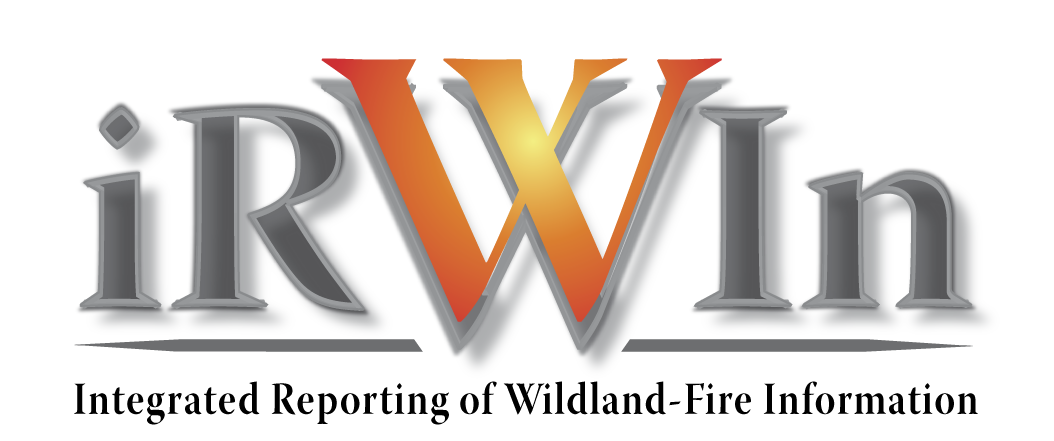 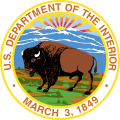 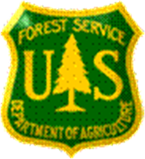 Context for IRWIN development  
Wildland Fire I&T
What is IRWIN?
Current development phase
Development timeline
Q&A
2
Wildland Fire Information & Technology (WFI&T)
MOU final signature August 1, 2012
Harris Sherman – USDA Under Secretary – Natural Resources and Environment
Rhea Suh – DOI Assistant Secretary – Policy, Management and Budget
Concurrence:
Chief, USFS; Directors – BIA, BLM, FWS, NPS, USGS; Administrator – US Fire Administration
So what does that mean?
Interdepartmental process for managing Wildland Fire I&T investments
Emphasis on Wildland Fire Business driving I&T solutions and services
Solutions are interoperable and interconnected
Reduce complexity to users
Special focus areas
National Computer Aided Dispatch
Task team chartered
Fast track effort – recommended solution by mid-FY14
Reviewing previous work (2008 Dispatch Study, etc)
Validating, updating business requirements
A CAD needs to do “this” because…
Dispatch and management perspectives
Consideration of overall IT portfolio capabilities
Considering national standards or a single application
Special focus areas
Data Management Program
Charter being developed
Tasked with managing data across all applications
Includes review of historical fire occurrence data, aka Final Fire Reports
Identification of Authoritative Data Sources
Management of Data Element and Geospatial Data Layer Standards
Goal:  Simplify data entry and maintenance requirements for the field while providing more consistent, timely, and reliable data
What is IRWIN?
Integrated Reporting of Wildland-Fire Information
Reduce redundant data entry
Increase data consistency
Provide authoritative operational data
Speed access to data in diverse source systems
Chartered by DOI and USDA FS
DOI is the managing agency
“Black Box” – orchestrates data exchange between applications
7
IRWIN
IRWIN Operational Data Store
Wildland Fire Applications
Stakeholders  Contributing and Accessing Data
IRWIN Dashboard and Reporting
Data exchange between IRWIN and other systems
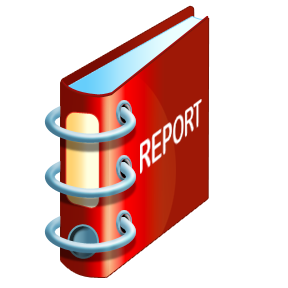 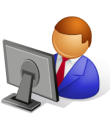 FireCode
Raw Data
Sit 209
Validated Data
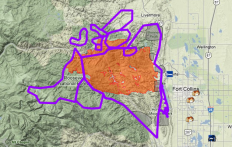 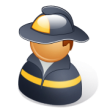 WFDSS
Data query from IRWIN
Metadata
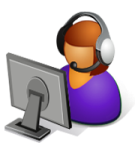 Computer Aided Dispatch
Enterprise Geospatial Portal (EGP) – Common Operating Picture
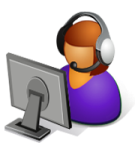 “Write Once, Use Often”
8
Development
Five systems prototyped
WildCAD (Refresh & CAD Integration Server)
FireCode
WFDSS
Sit209 (Updated)
Enterprise Geospatial Portal (EGP)
9
CAD (WildCAD as prototype)
When used, CAD is expected to be the Authoritative Data Source for basic incident data
Fire Name, Discovery Date/Time, Initial Location, etc
CADs will need a mechanism to submit initial incident data to IRWIN and/or request a FireCode
“Get FireCode” button
Conflict Resolution – surfaced to dispatcher for resolution upon detection
Example criteria:6hrs, ½ mile, not from the same center
10
FireCode, WFDSS, Sit209
FireCode: Goal is to request and receive a FireCode without leaving the CAD
WFDSS/Sit209:  Incident data from IRWIN will be used to create new records using a drop down list in the application. 
Updates to data from Authoritative Data Sources (ADS) will be shared with all applications
Example: If CAD is the ADS for Fire Name, it is the only place the Fire Name can be edited – all other systems accept the name from CAD
11
Enterprise Geospatial Portal (EGP)
New FS application being developed with IRWIN
Provides a geospatial presentation of IRWIN data
Will present a map interface for Conflict Resolution
Provides a Common Operating Picture
Role based views:  Incident, regional, national, executive summary, public
12
Current Development Timeline
Development of IRWIN Data Base and exchange capabilities underway
User Acceptance Testing planned for Fall 2013
Production planned for Spring 2014
Identifying next applications for prototyping in 2013
Additional CADs, ROSS, weather, NWCG Unit IDs, etc
Repeat this basic process of prototyping, development and implementation of 4-7 applications each year through 2017
13
Questions or Comments
Chris Markle
IRWIN Project Manager
Christopher_Markle@ios.doi.gov
208-334-1569
Roshelle Pederson
IRWIN Business Lead
Kimber_Pederson@ios.doi.gov
208-407-6685
Jaymee Fotjik
IRWIN Associate Project Manager
Jaymee_Fotjik@ios.doi.gov
208-387-5829
14